eSTEeM Workshop
An introduction to qualitative analysis
22nd May 2019


Clem Herman
eSTEeM Director
Quantitative & Qualitative research
Laubschagne (2003) “For many scientists used to doing quantitative studies the whole concept of qualitative research is unclear, almost foreign, or 'airy fairy' - not 'real' research”.
Quantitative & Qualitative research
Laubschagne (2003) “For many scientists used to doing quantitative studies the whole concept of qualitative research is unclear, almost foreign, or 'airy fairy' - not 'real' research”.
Quantitative research usually aims to test hypotheses, look at cause and effect, and make predictions  - answers questions such as 
	How many? What? When?
Qualitative research aims to understand and interpret social phenomena and interactions - answers questions such as 
	Why? How?
Mixed methods in SoTL
In reality most SoTL projects rely on a mixed methods approach
uses both quantitative and qualitative data collection and analysis in an effort to combine the advantages of both types of data.
allows a triangulation of evidence and methods that provide a stronger logical case in drawing conclusions
“The key to triangulation is to see the same thing from different perspectives and thus to be able to confirm or challenge the findings of one method with those of another” (Laws 2003)
Main differences between qual. and quant. research
Sources of qualitative data
Free text responses in surveys
Case studies
Interviews – face to face/ phone or Skype (structured, semi-structured or unstructured)
Focus groups 
Emails, forum postings, discussion comments
Direct observations (face to face or online) – may also be recorded (video/audio)
Secondary data – archive data and institutional reports
Diaries, logs, critical incidents
ACTIVITY – 20 mins in small groups
Discuss your experience/ expectations of qualitative analysis
Introductions
Are you a beginner/ novice/ or have some experience?
Do you have data that you have already collected? What are these?
Who is going to analyse the data? You, the team?
Are there other forms of data that you are collecting?
What are you hoping to find out?
What are you main concerns about qualitative analysis?
Demystifying the jargon
Thematic analysis
A theme captures something important about the data in relation to the research question, and represents some level of patterned response or meaning within the data set. 
	
Content analysis
	
Grounded theory – strictly speaking this should lead to theory building, but most people use it to mean the same as thematic analysis

Discourse Analysis – looks more closely at the language used, silences and gaps, what is not said, and ‘interpretive repertoires’

In all of these we are looking for themes that emerge across the whole data set, rather than in just one interview

Narrative Analysis – focus on identifying stories or narratives across the interview for example life course or biographical studies. Can use in case studies.
Phases of Thematic Analysis
Whose knowledge?
We have moments of illumination. Things ‘come together’. The problem is that we could be wrong… research evidence shows that people (researchers included) habitually tend to overweight facts they believe in or depend on.. We do this by differentially weighting information and by looking at part of the data not all of them (Miles and Huberman 1994)
Whose knowledge?
We have moments of illumination. Things ‘come together’. The problem is that we could be wrong… research evidence shows that people (researchers included) habitually tend to overweight facts they believe in or depend on.. We do this by differentially weighting information and by looking at part of the data not all of them (Miles and Huberman 1994)

Researchers who do not explore how their personal, professional and social histories influence how they frame their research will ‘inevitably reproduce dominant gender, race, and class biases’ (Naples, 2003, p. 3). Interviews should therefore be conversations in which researcher and participant collaborate as partners in the research, with the researcher actively involved in the interview. (Harding 2018)
Whose knowledge?
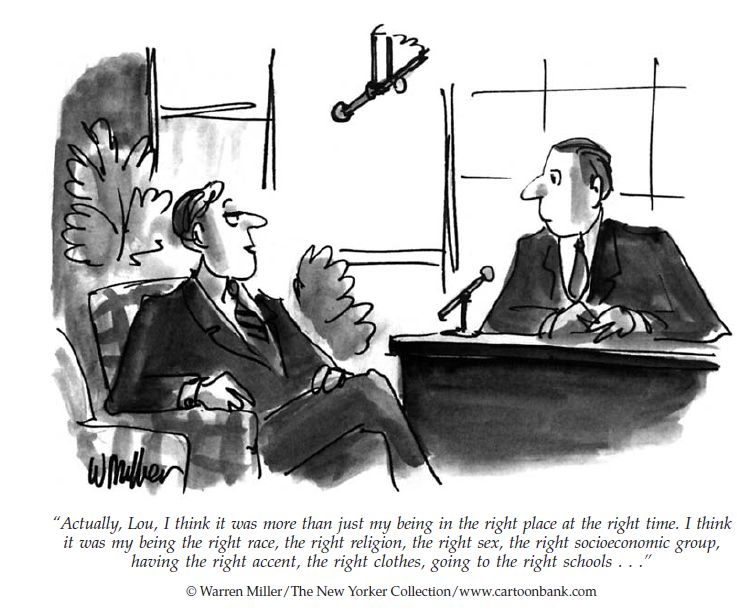 Whose knowledge?
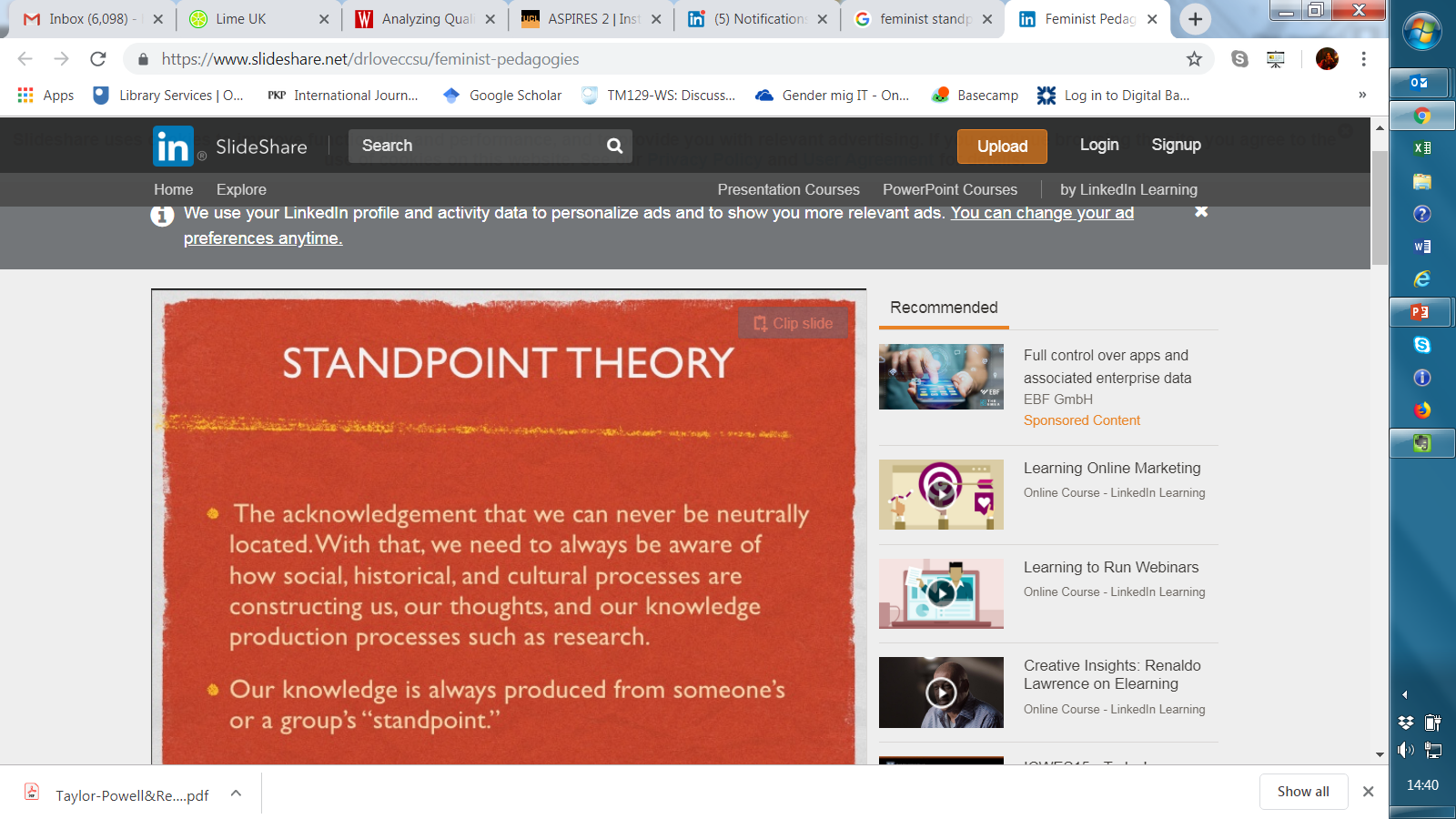 Whose knowledge?
Epistemology asks who can be knowers, what is ‘knowledge’ and what kinds of things can be known. Feminists’ entry into research shattered prevailing presumptions of the universality and objectivity of the (masculine) physical and social sciences. For example, Donna Haraway's Primate visions (1989) destabilised primatology through showing how masculine primatologists projected their own understanding of (human) masculinity onto the great apes.
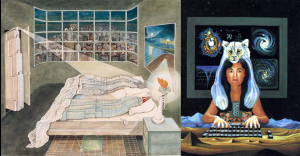 Analysis – getting started
Creating your codes - deductive and/ or inductive
Pre designed and/ or created as you go – a mix is good
When to start analysis – best start while you are still interviewing, don’t wait till they are all done
Importance of the pilot – checking you have asked the right questions
Iterative process – adjust and regroup the codes, go back to the data and re-code. 
Saturation – when you know you have done enough and the same things are being repeated
Do I need Nvivo?
Useful for large data sets
Keep track of multiple documents
Sharing data with a team
Ensuring consistency and reliability
Visualise connections
Create and manage coding categories
Can analyse different types of media and wide range of documents
Do I need Nvivo?
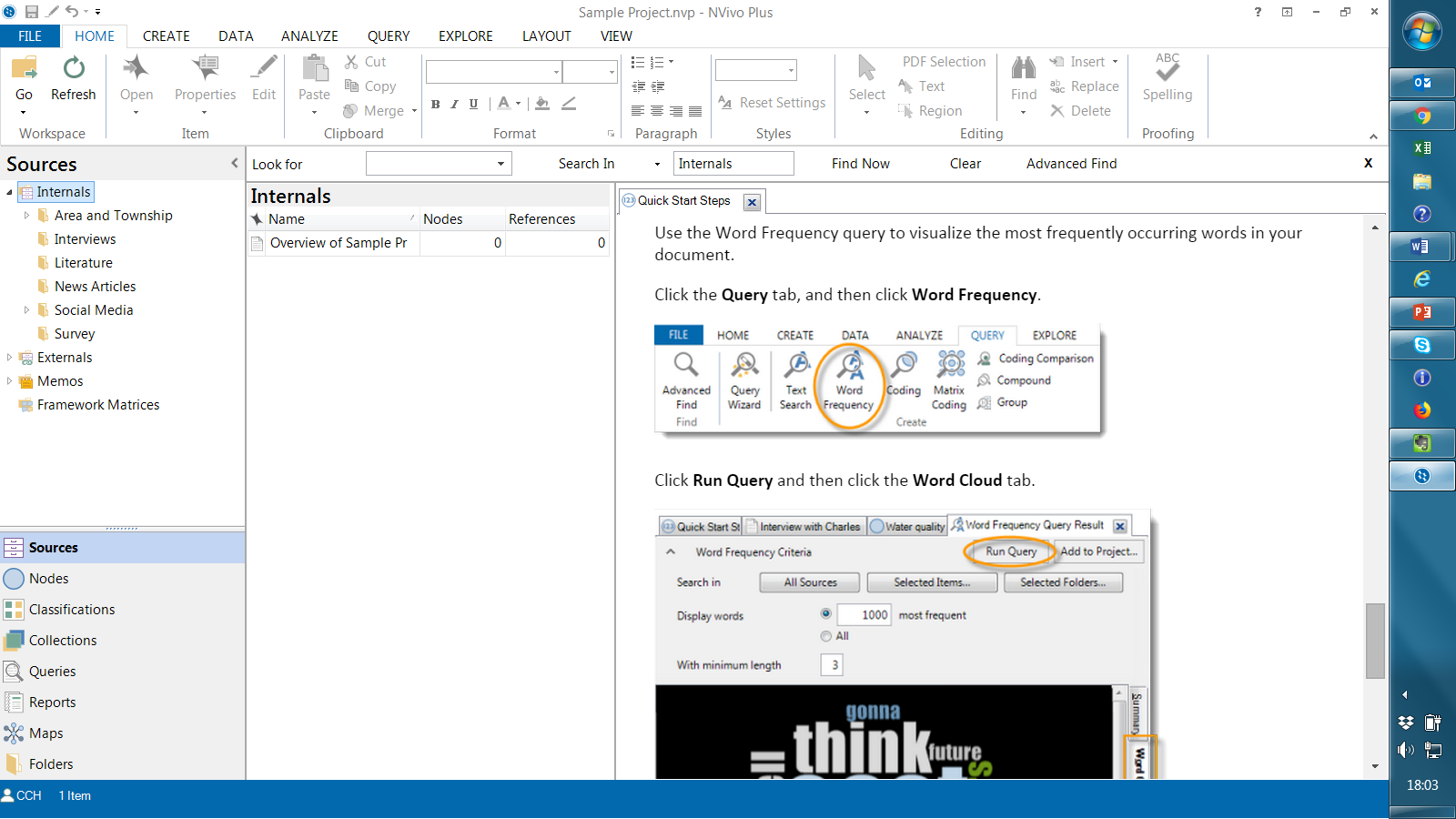 Analysis – reliability
There are three types of reliability …(Campbell et al 2013)

One is stability where the concern is whether a coder’s use of codes changes over time. 

Second is accuracy where a gold standard coding
scheme is already established with high reliability and other coding schemes are developed and compared to it. 

Third is reproducibility across coders—often
called intercoder reliability—where the concern is whether different coders would code the same data the same way.
ACTIVITY – 20 mins in small groups
It’s not words that matter, but their meaning (Bell 2005)
Codes are tags or labels used for assigning units of meaning to the descriptive or inferential information compiled during a study. Codes are usually attached to ‘chunks’ of varying size – words, phrases, sentences or whole paragraphs, connected or unconnected to a specific setting (Miles and Huberman 1994)
An important question to address in terms of coding is what counts as a pattern/theme, or what “size‟ does a theme need to be? (Braun & Clarke 2006)
Using the text provided, work first individually to highlight key phrases/ emergent codes. (10 minutes)
Then as a group discuss the differences/ similarities in how you have marked these. (10 minutes)
Codes and nodes
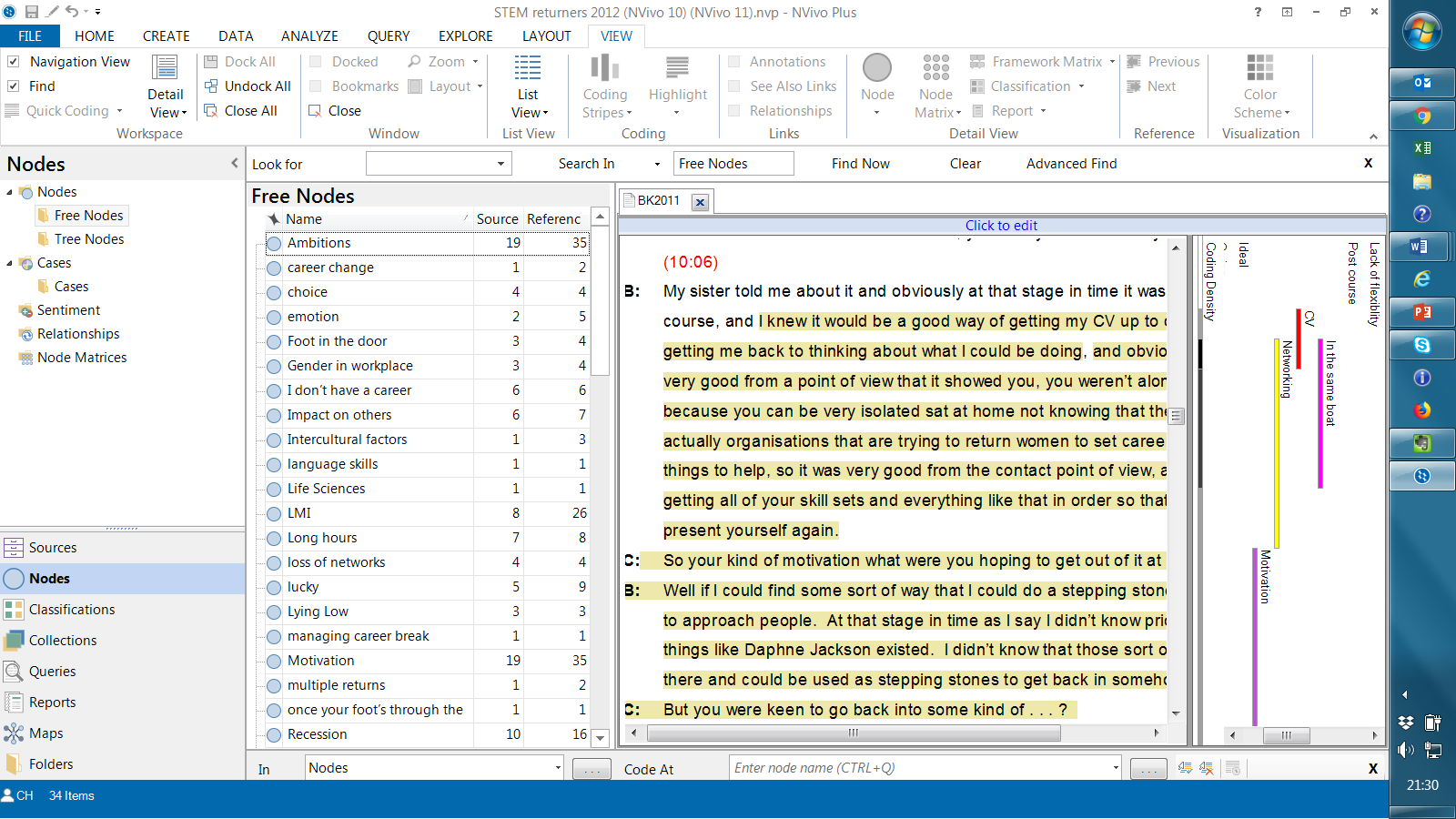 ANY QUESTIONS?
Further reading
Braun, V., & Clarke, V. (2006). Using thematic analysis in psychology. Qualitative research in psychology, 3(2), 77-101.
 
Campbell et al (2013) Coding In-depth Semistructured Interviews: Problems
of Unitization and Intercoder Reliability and Agreement Sociological Methods & Research 42(3) 294-320

Haraway, D. (1988) ‘Situated Knowledges: The Science Question in Feminism and the Privilege of Partial Perspectives’, in Feminist Studies, pp. 575–599

Harding, N. (2019)  Feminist Methodologies In: The SAGE Handbook of Qualitative Business and Management Research Methods: History and Traditions DOI: https://dx.doi.org/10.4135/9781526430212 

Harding, S. (2016). Whose science? Whose knowledge?: Thinking from women's lives. Cornell University Press.

Laubschagne, A. (2003). Qualitative research - Airy fairy or fundamental? The Qualitative Report [Electronic Version], 8(1). 

Miles, M.B., & Huberman, A.M. (1994). Qualitative Data Analysis: An Expanded Sourcebook. Second Edition. Thousand Oaks, Calif.: Sage Publications. 

Mouter N. and Vonk Noordegraaf D.M. (2012) Intercoder reliability for qualitative research - You win some, but do you lose some as well? Delft University of Technology, Delft.